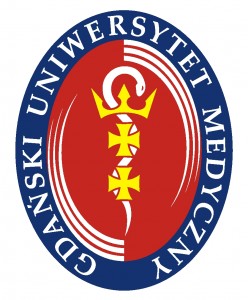 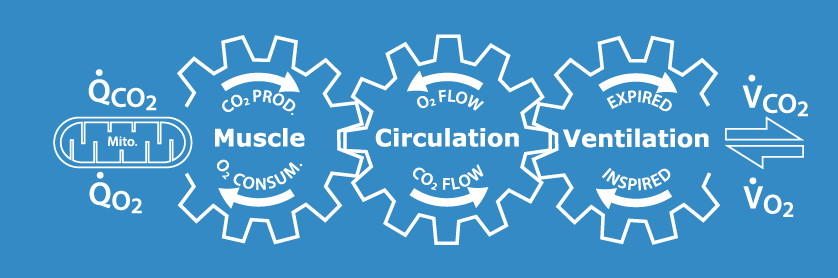 Spiroergometria Strategie interpretacyjne
dr n. med. Piotr Niedoszytko
Klinika Rehabilitacji 
Gdański Uniwersytet Medyczny
Pytanie „rozgrzewkowe”
W którym roku dokonano pierwszego badania spiroergometrii:
1410
1780
1923
2006
Spiroergometria „nowe” narzędzie diagnostyczne
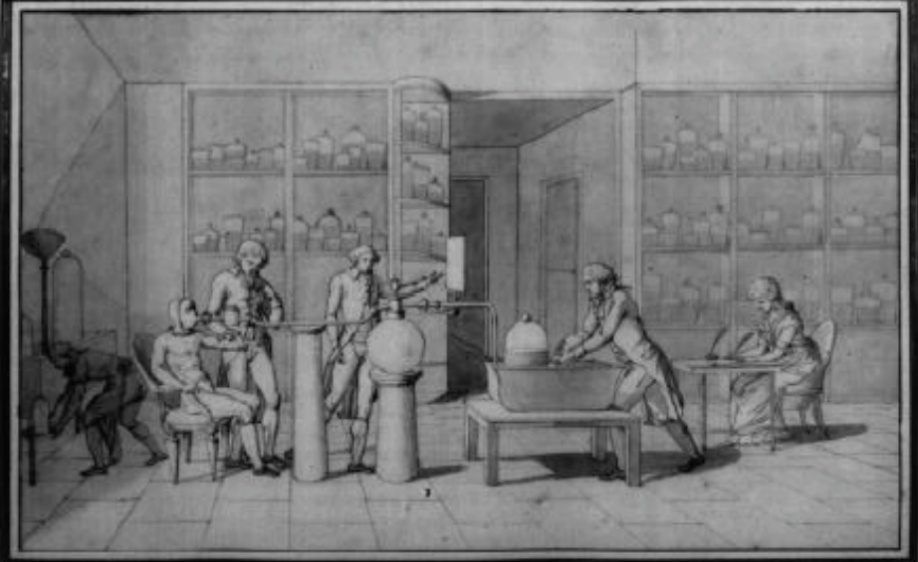 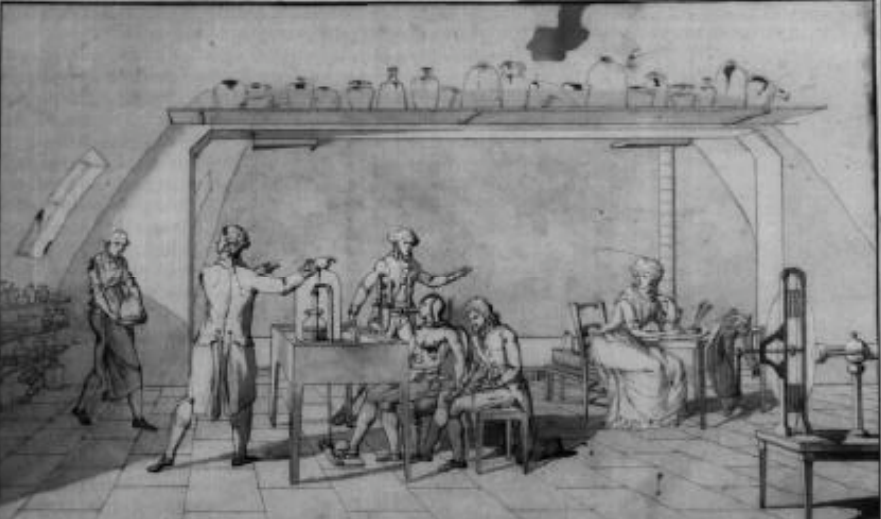 Pomiar poboru tlenu w spoczynki i w wysiłku. Laboratorium Lavoisier’a 1780 r.

Some facts and some thoughts on the history of oxygen uptake and its measurement.
P. Older 2007 www.cpxinternational.com
Czym jest spiroergometria?
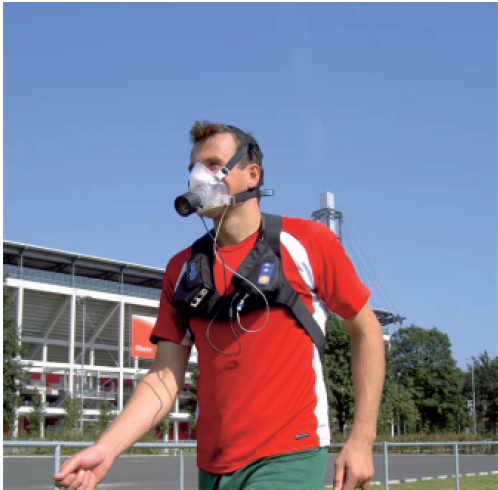 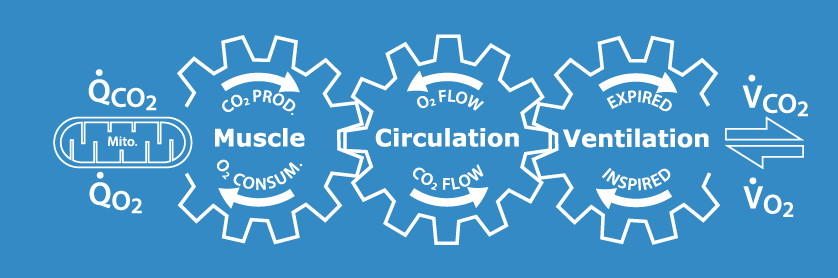 Spiroergometria - Parametry
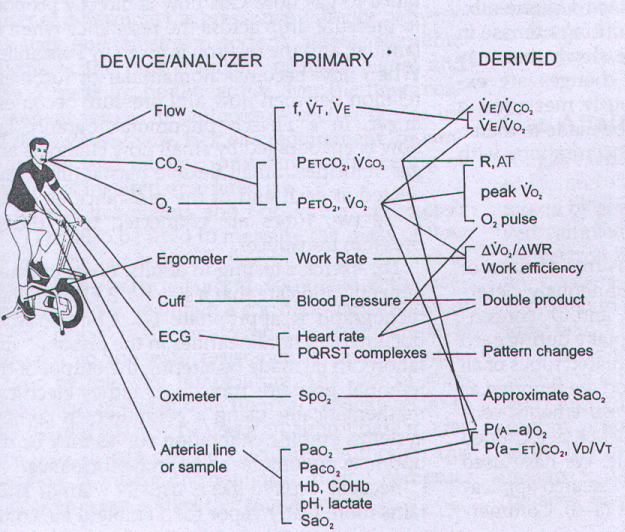 Szybka analiza „na oko”
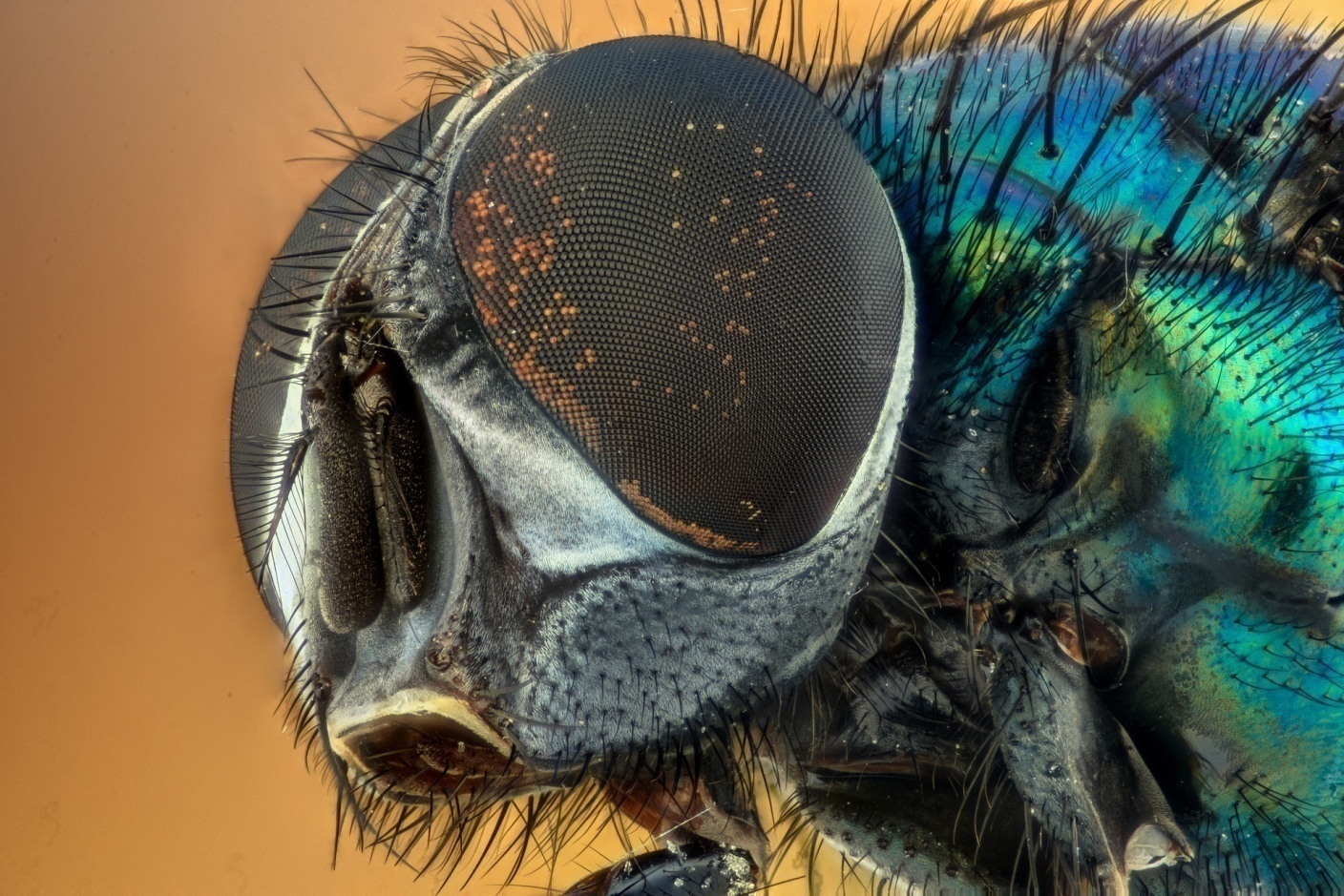 Panel 2
HR i puls tlenowy

Płaski przebieg krzywej pulsu tlenowego na szczycie wysiłku świadczyć może o sercowej przyczynie terminacji wysiłku (niewydolność serca lub choroba wieńcowa)
SV = (O2pulse/Hgb) x 100
Panel 2
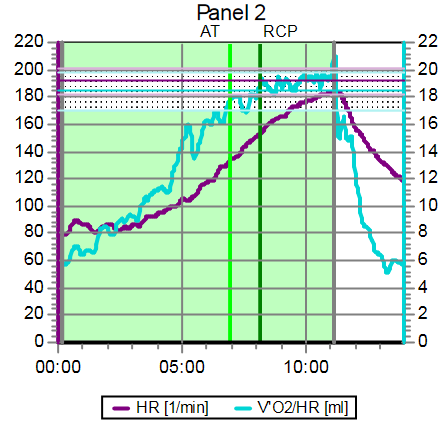 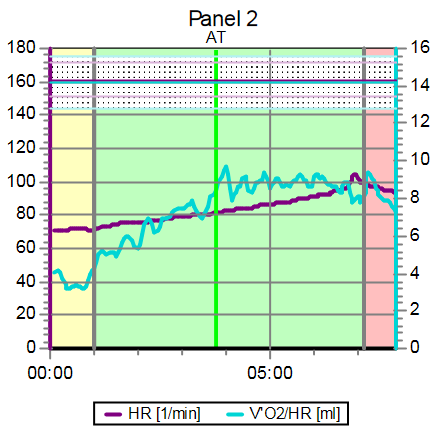 HR i puls tlenowy

Płaski przebieg krzywej pulsu tlenowego na szczycie wysiłku świadczyć może o sercowej przyczynie terminacji wysiłku (niewydolność serca lub choroba wieńcowa)
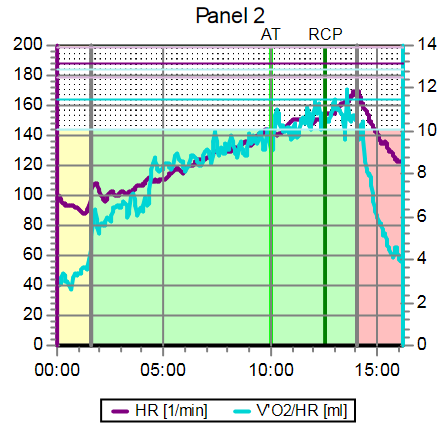 SV = (O2pulse/Hgb) x 100
Co się stało
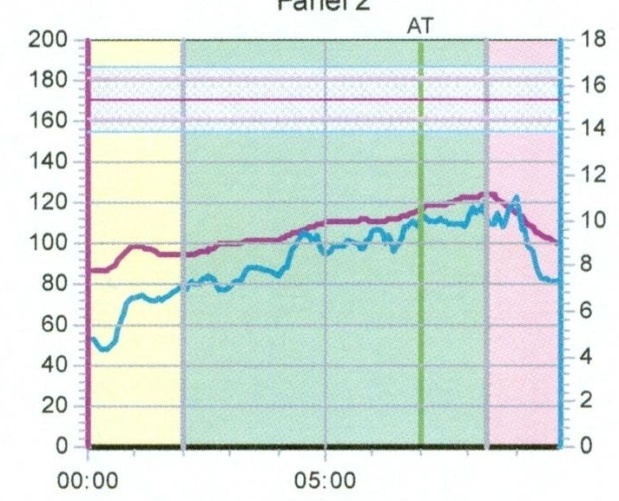 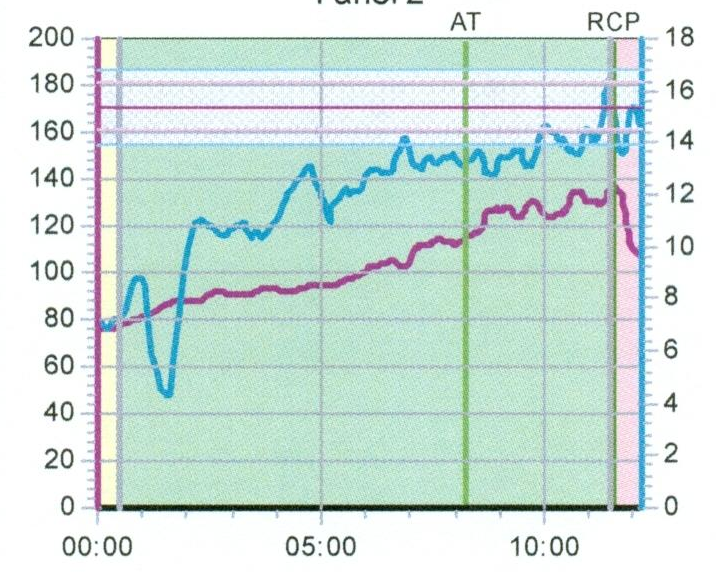 Panel 7
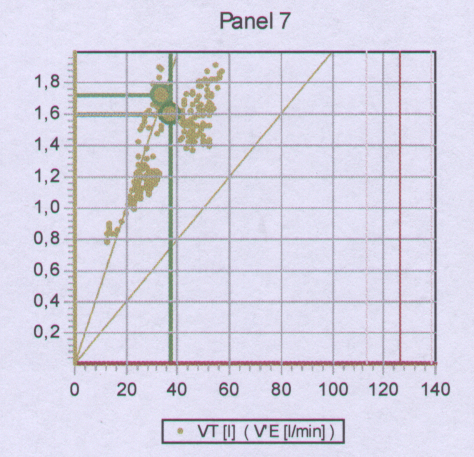 MVV
VT vs V’E

 Obturacja
                             BR

Restrykcja
BR
Panel 1
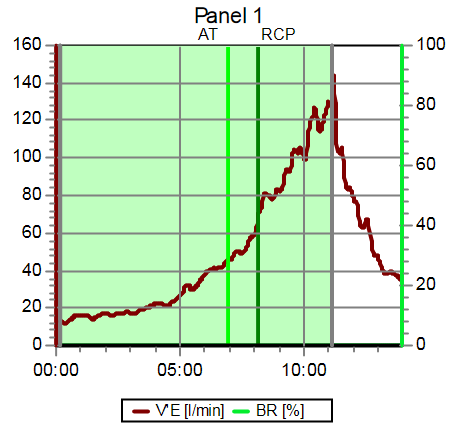 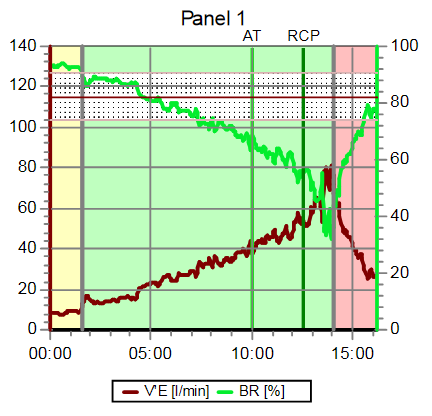 Wentylacja  w funkcji czasu

Wykres wzrasta skośnie ku górze, zwłaszcza po osiągnięciu AT

Inaczej dzieje się gdy wentylacja jest ograniczona przez otyłość lub POCHP
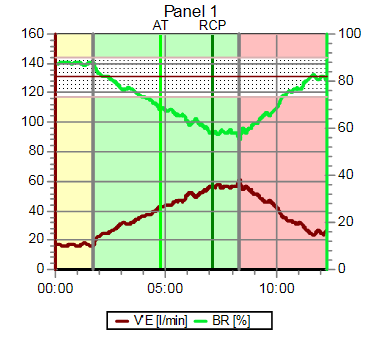 Zdrowy vs otyły
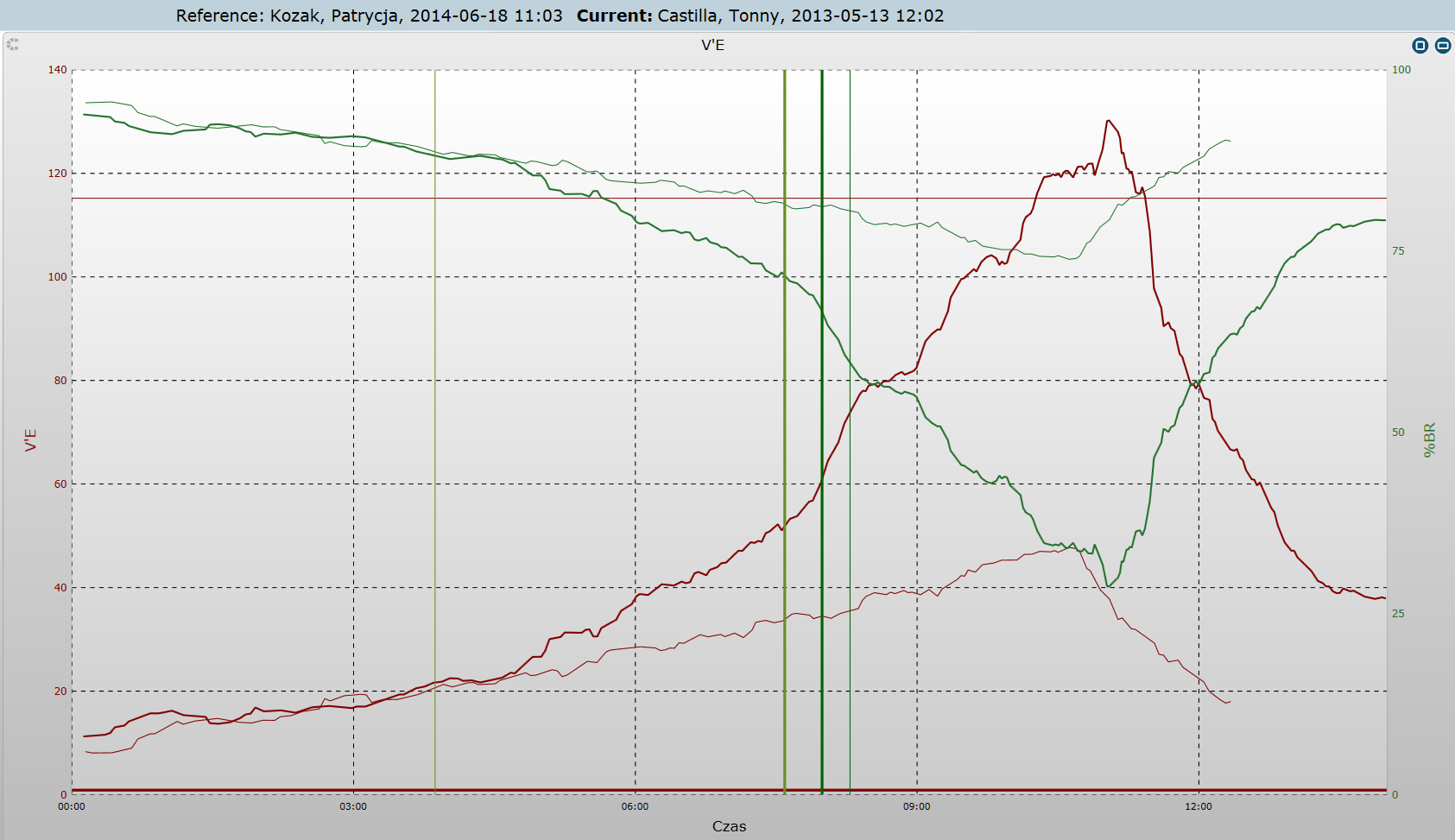 Zdrowy vs POCHP
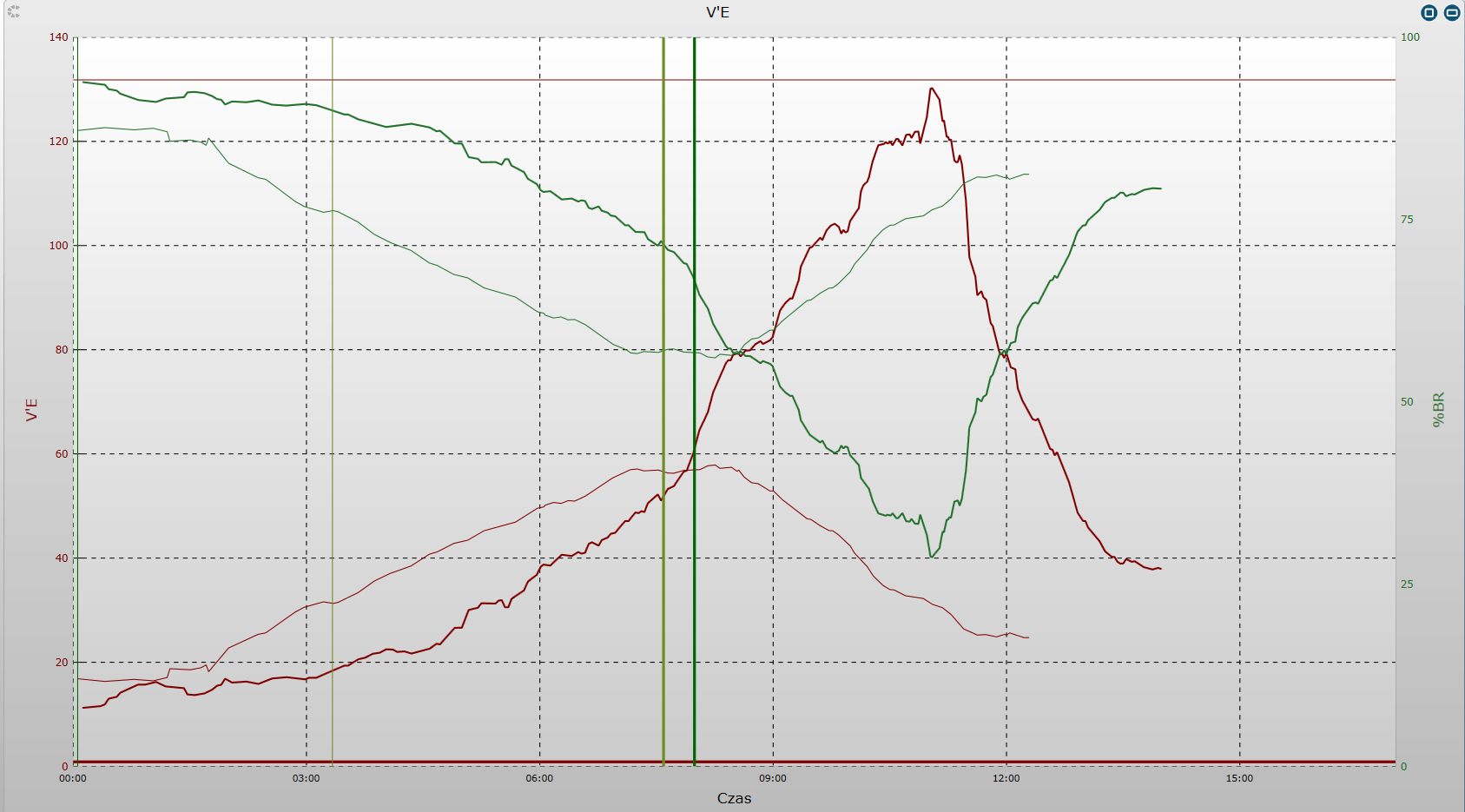 VO2 max(peak)
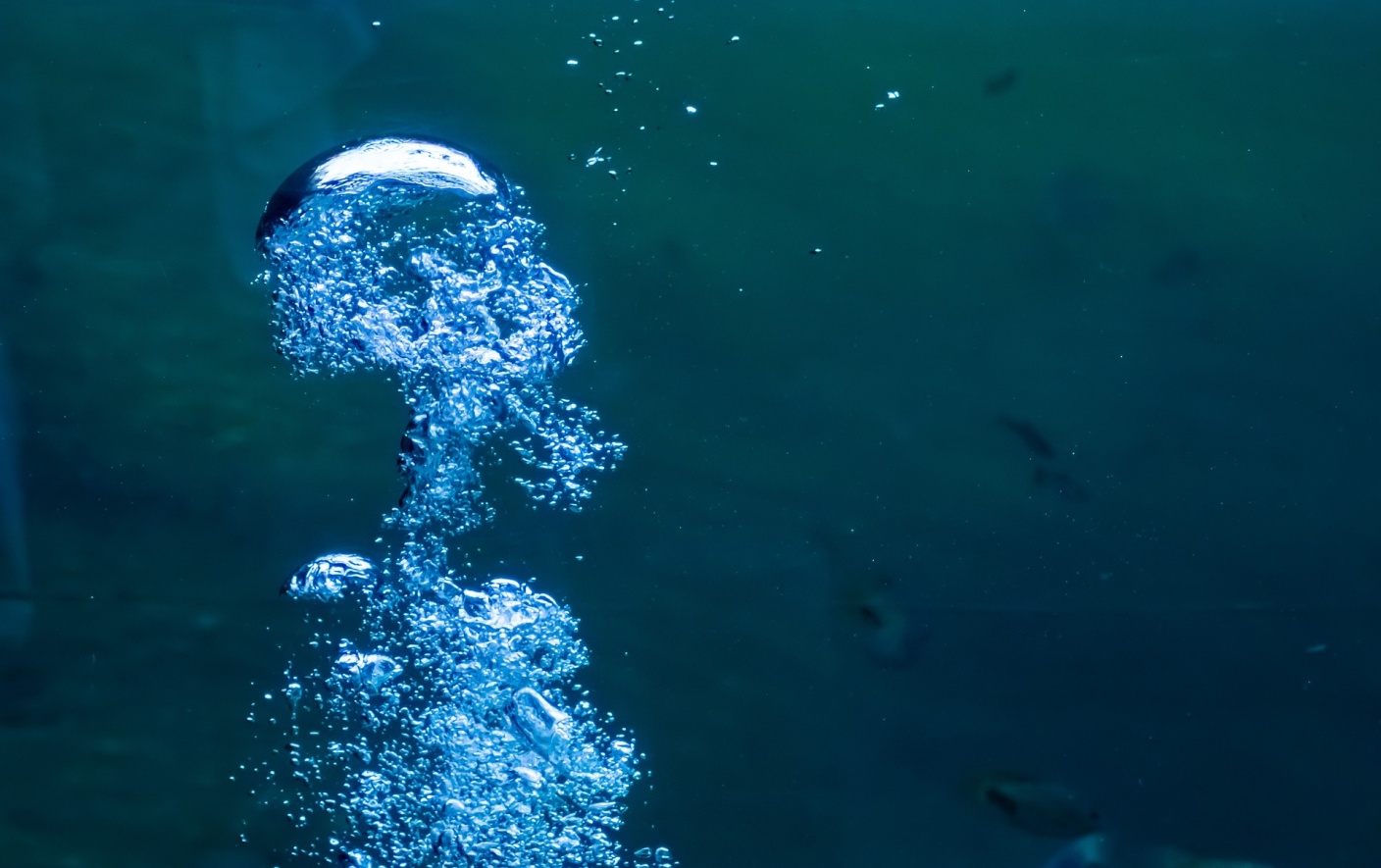 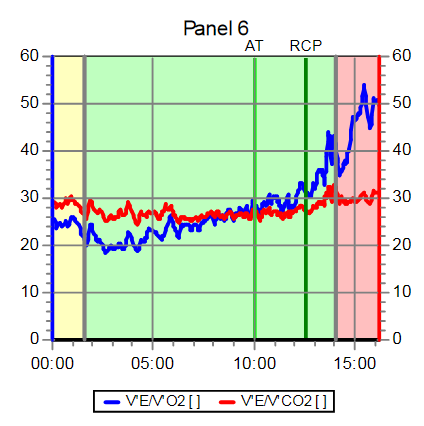 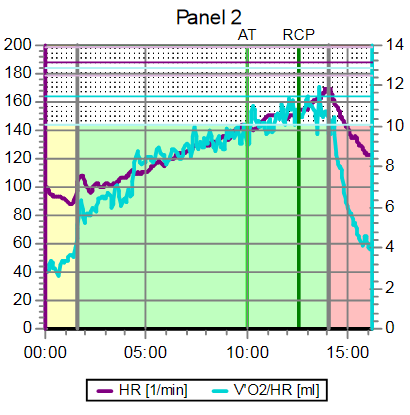 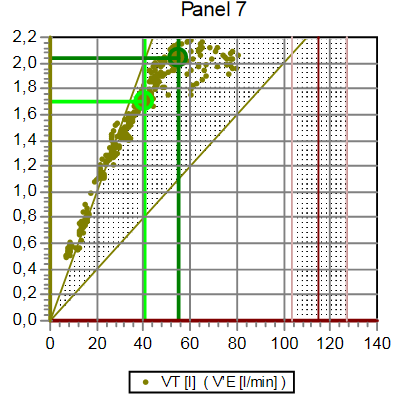 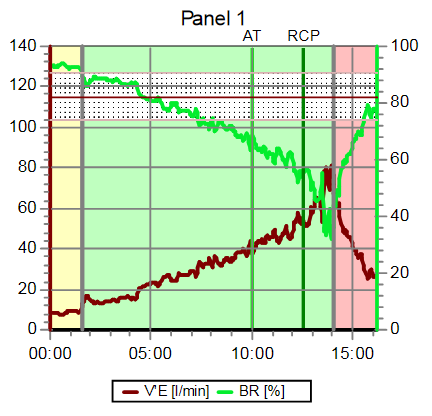 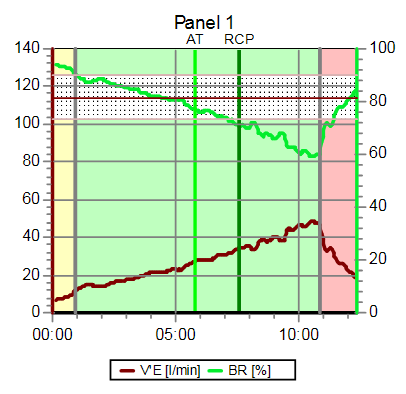 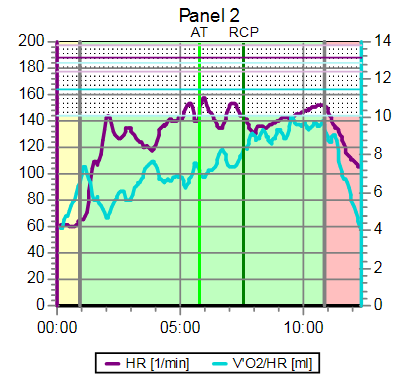 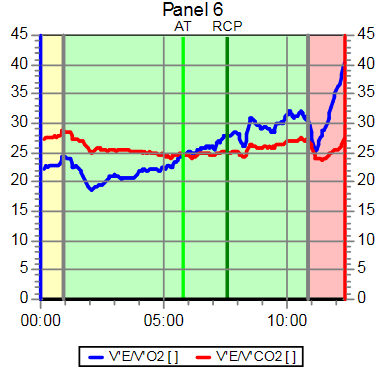 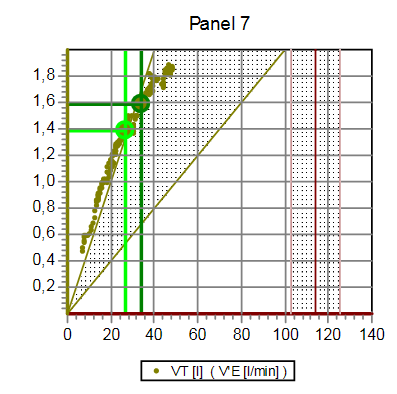 Wartości przewidywane?
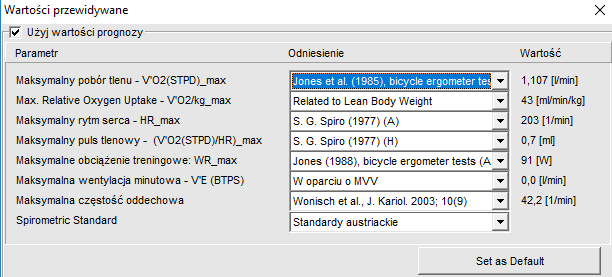 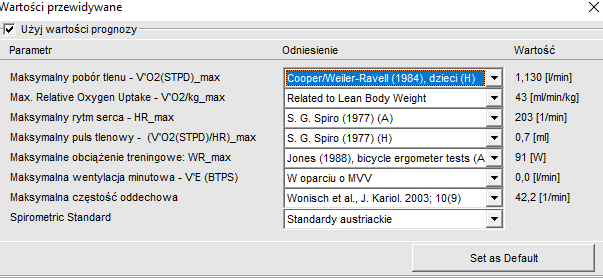 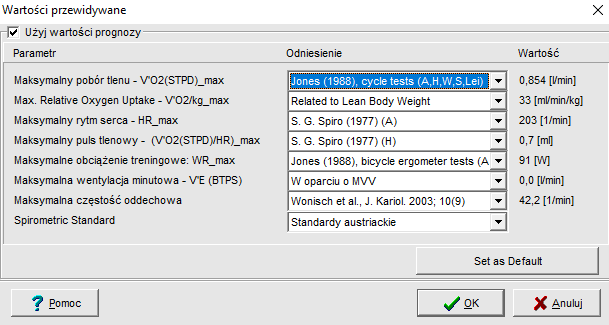 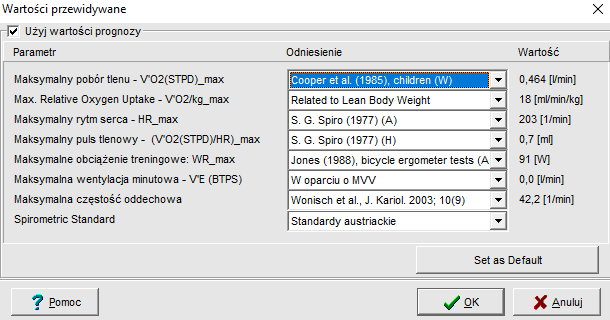 Porównanie norm
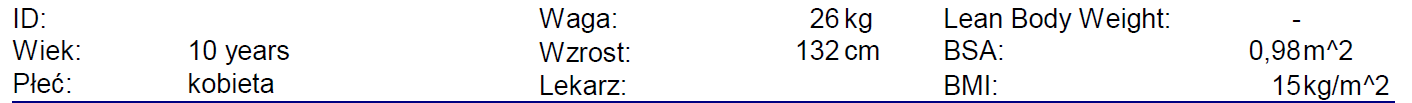 Panel 6
Nadir dla:
VE/VCO2 < 32 przy RCP
VE/VO2 < 28 przy AT
Wzrost nadir = wzrost VD/VT
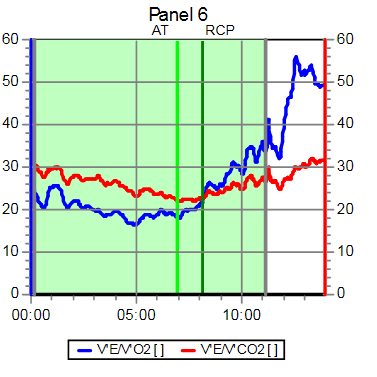 Wassermann Diagram
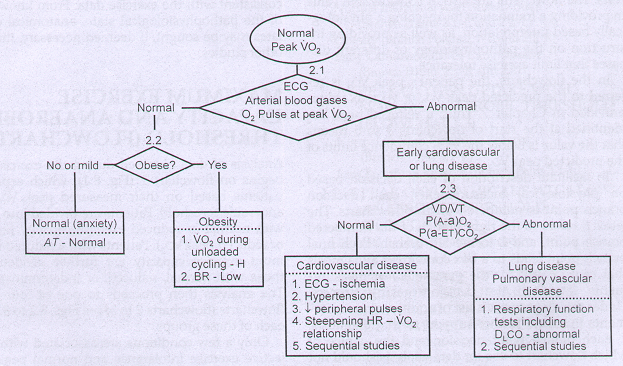 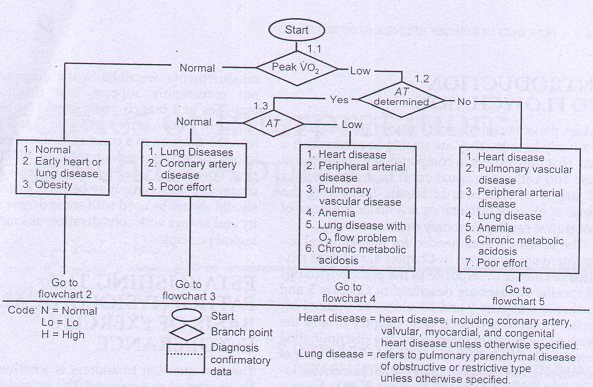 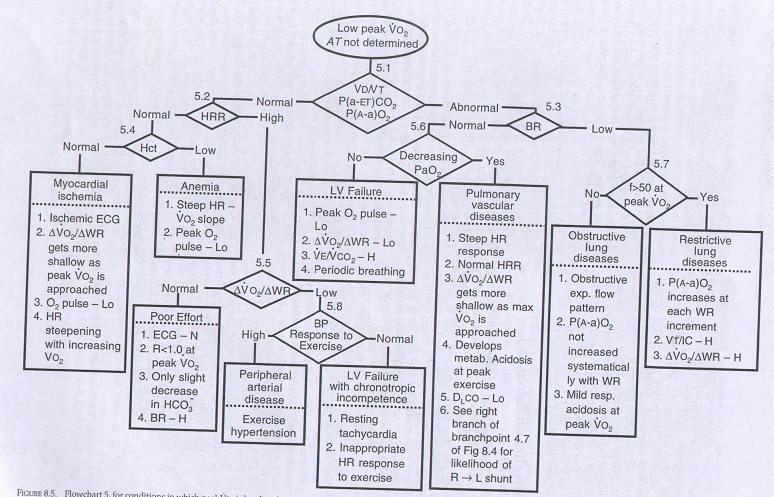 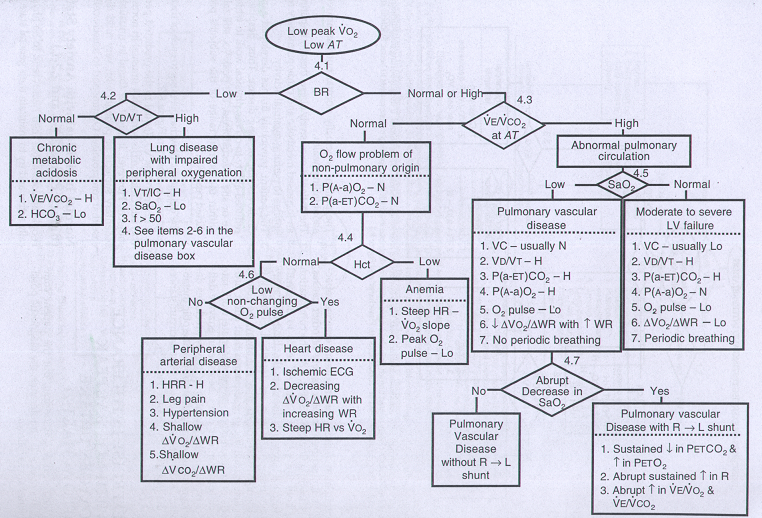 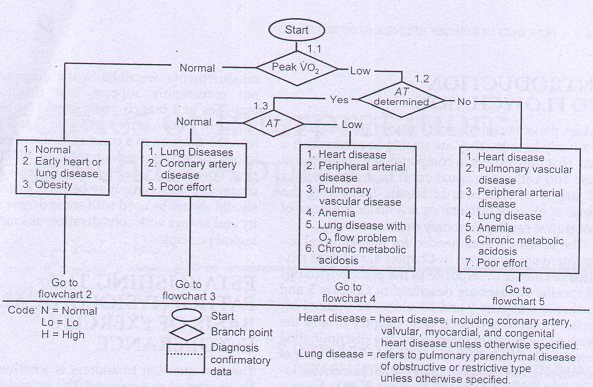 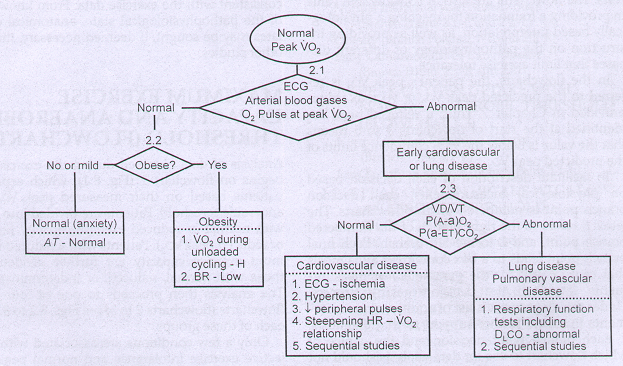 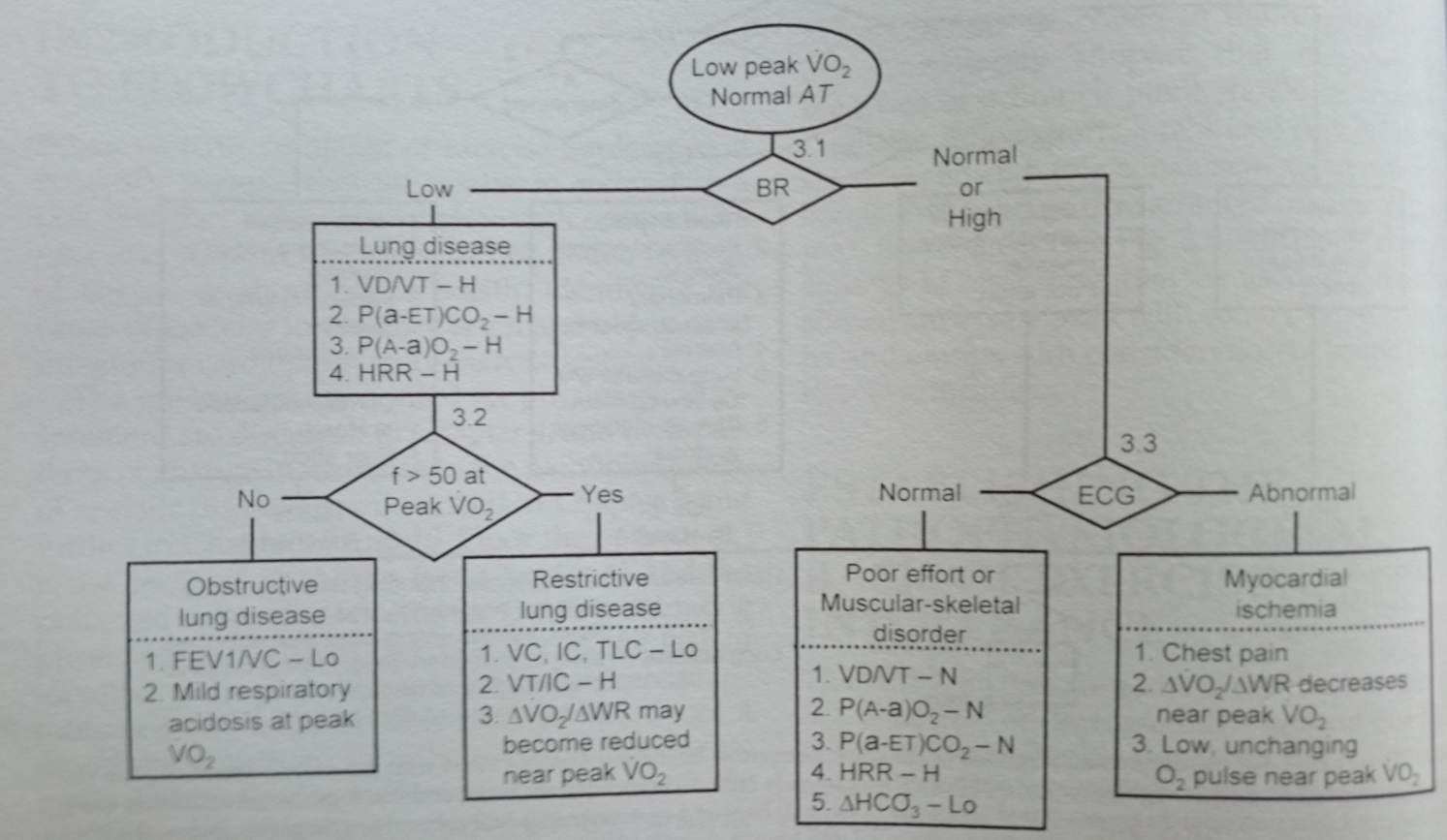 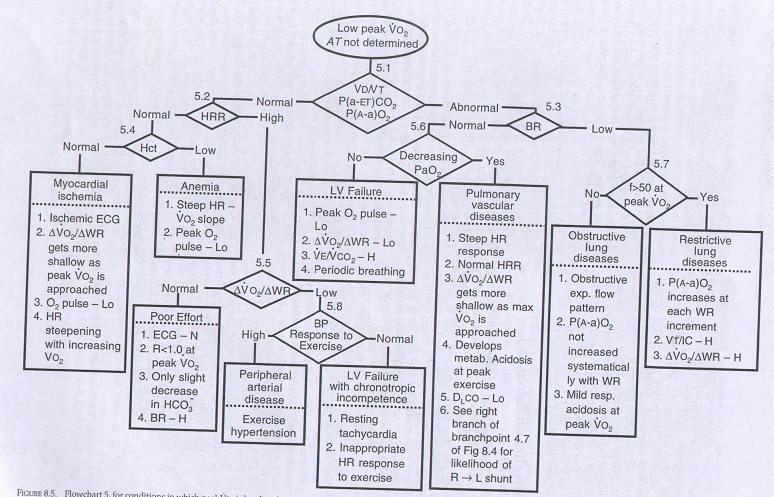 Który pacjent jest zdrowy
A
B
AiB
Ani A, Ani B
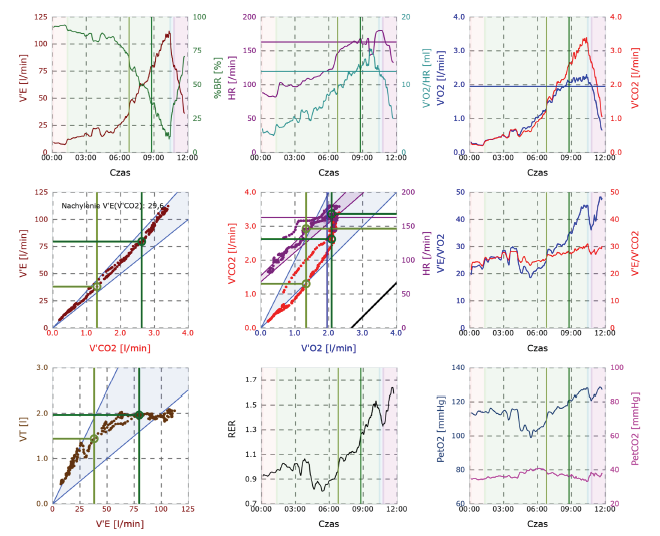 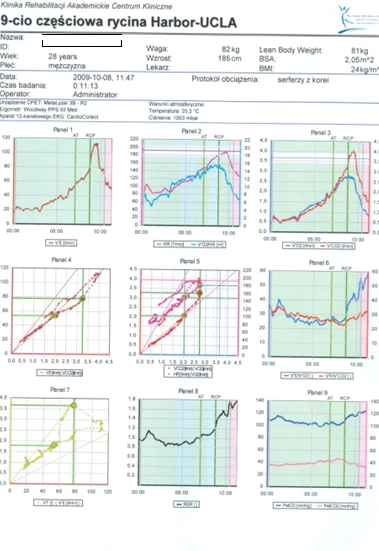 A
B
Który pacjent jest zdrowy
A
B
AiB
Ani A, Ani B
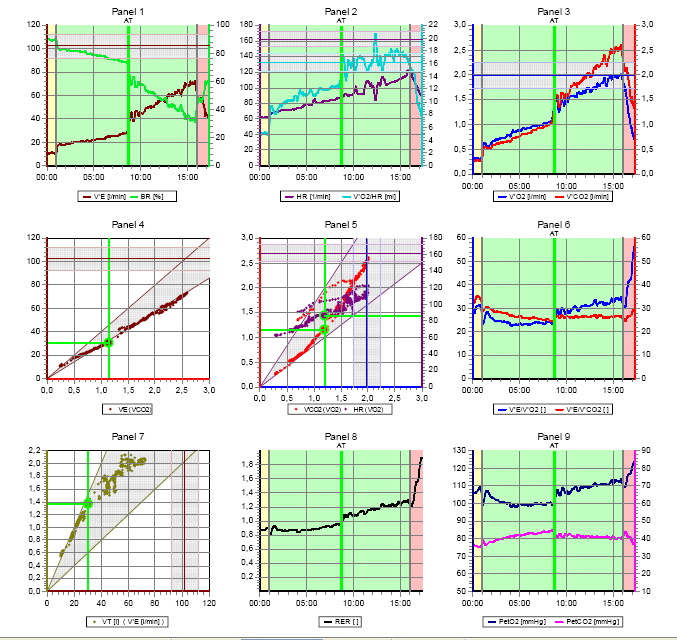 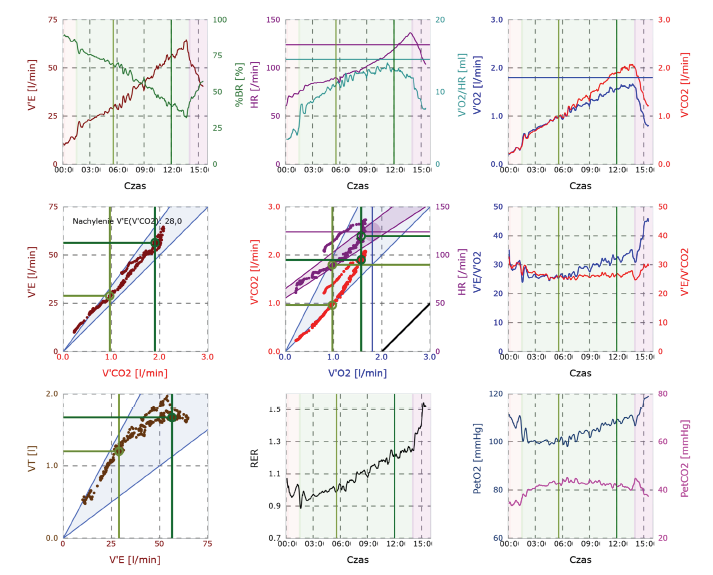 Smulant?
Tak
Nie
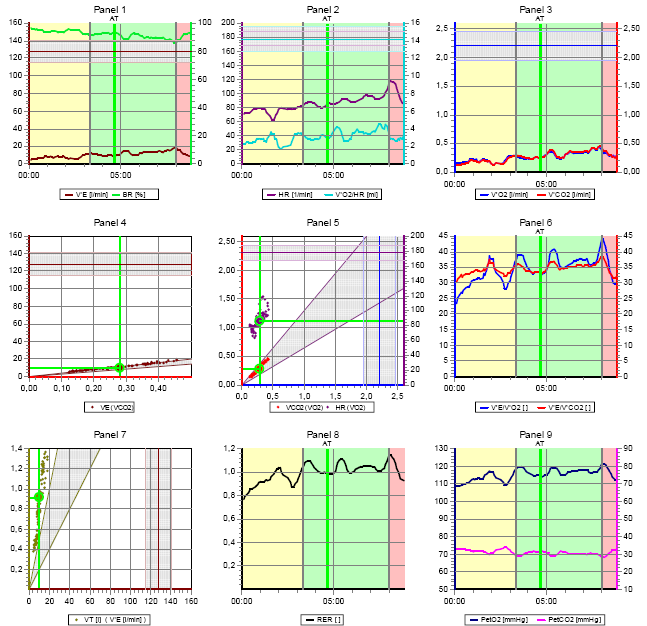 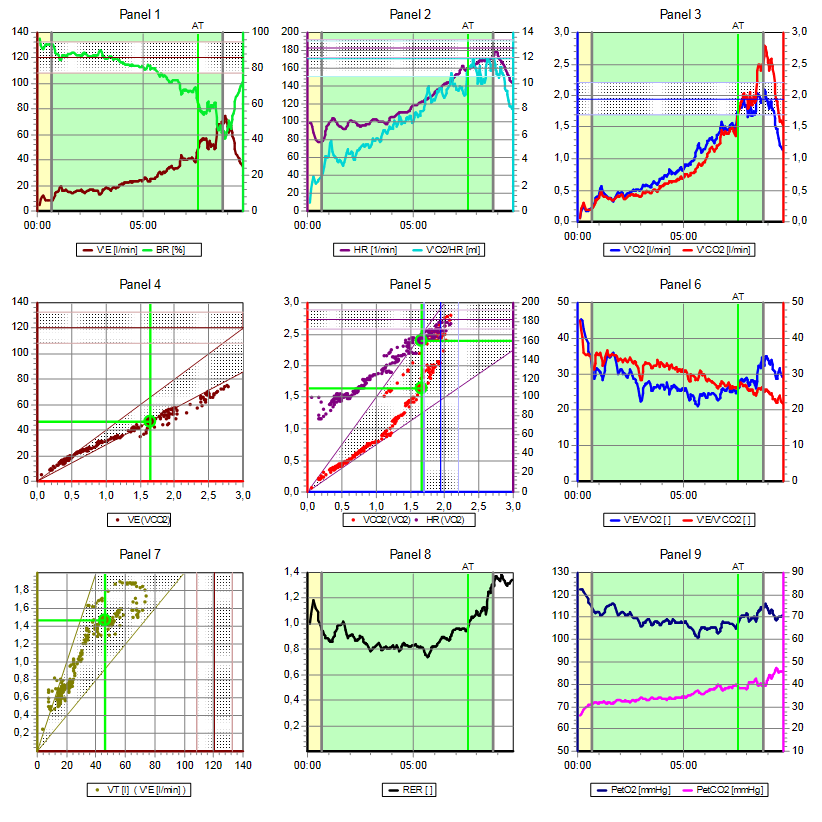 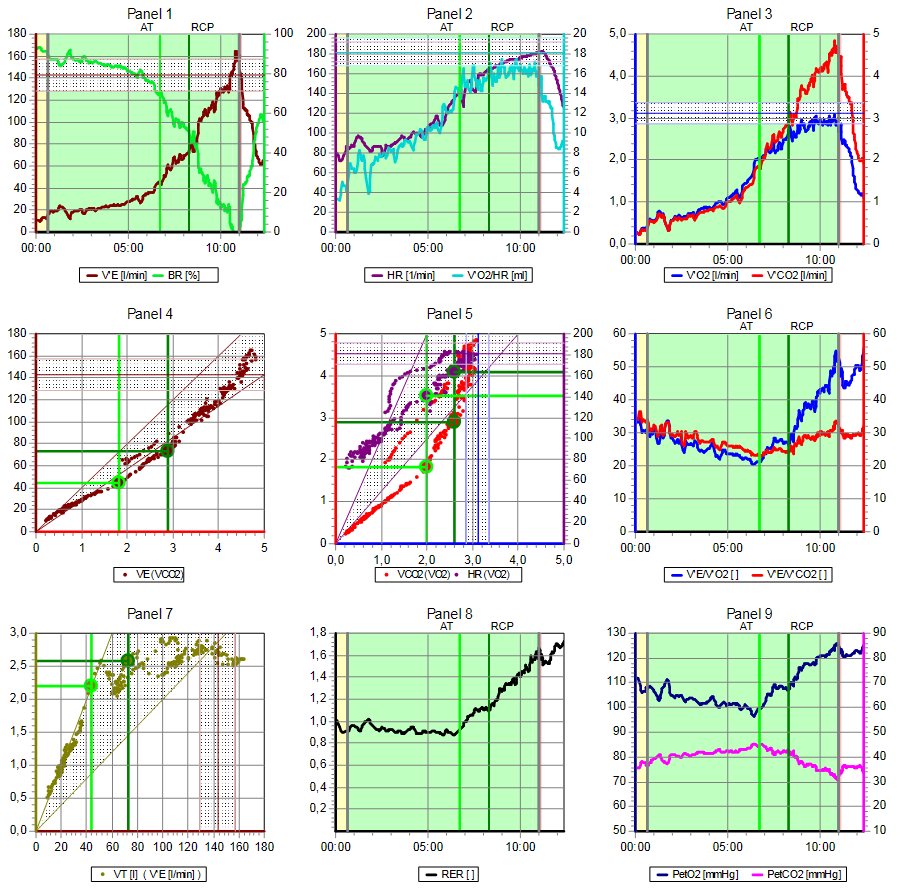 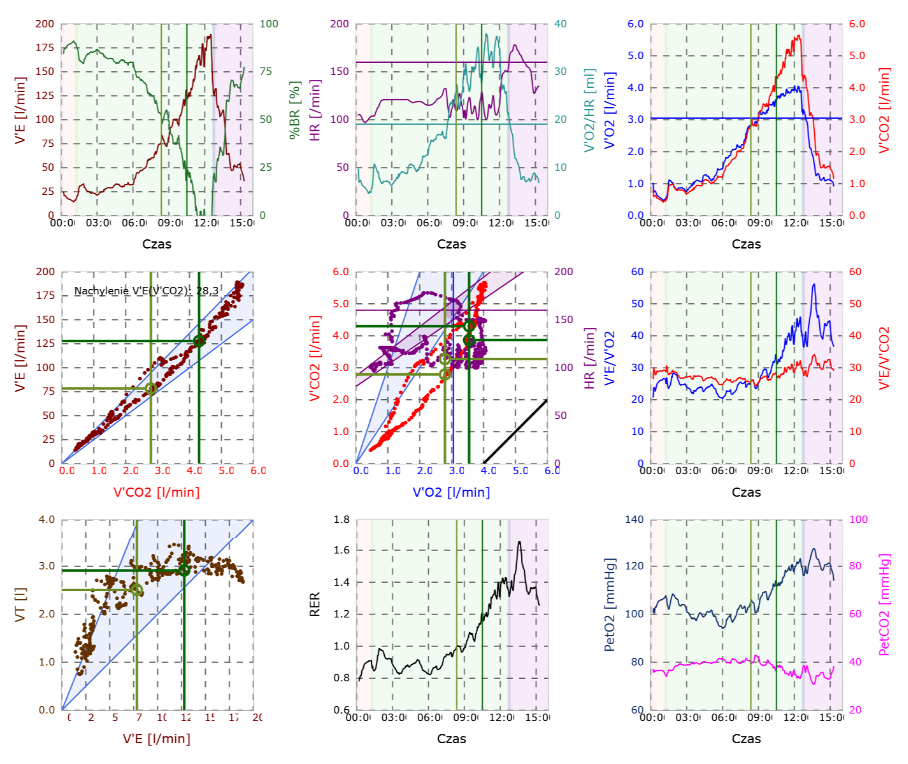 Dziękuje za uwagę
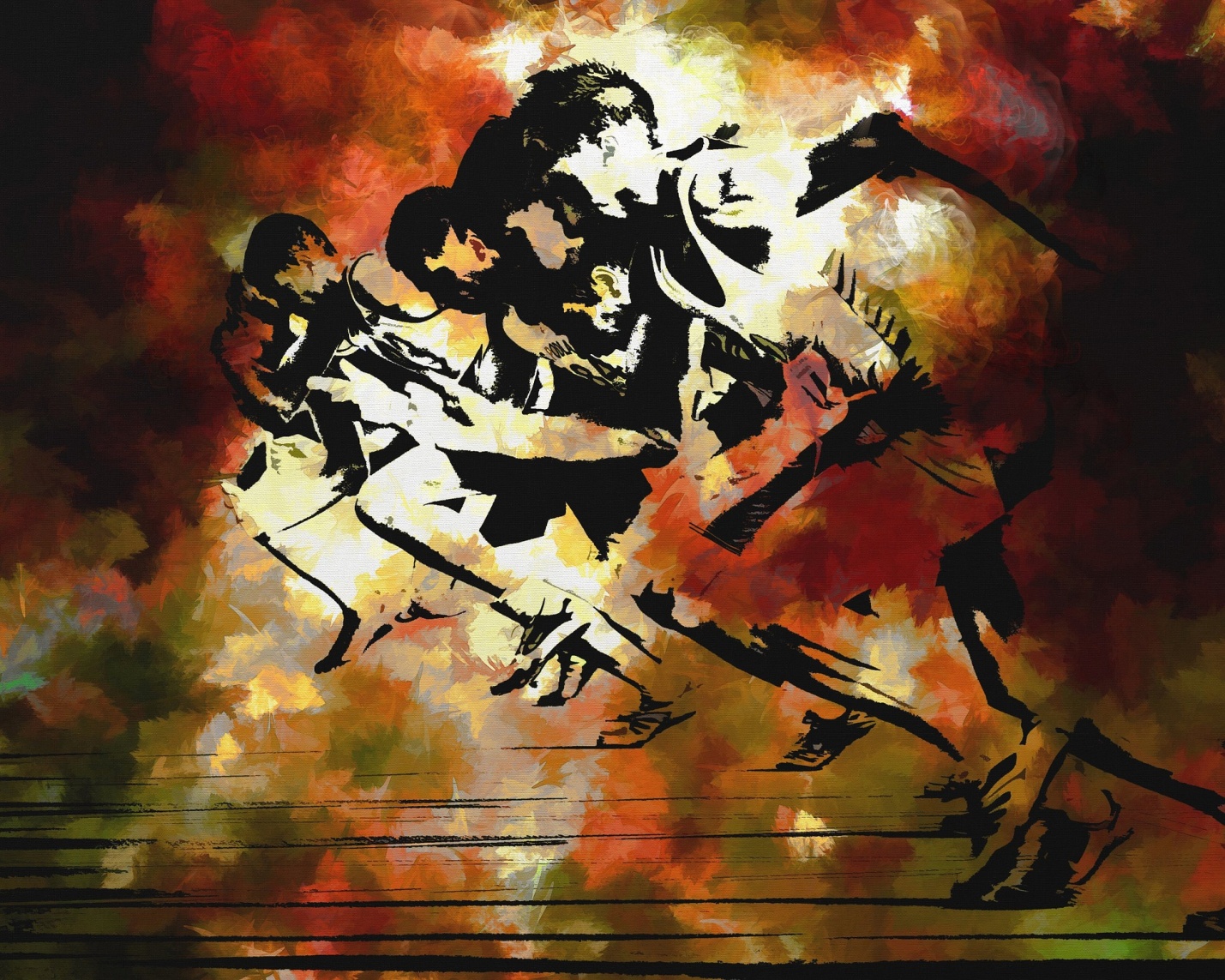